Reviewing Main Ideas
Composition of Matter
Elements and compounds are substances.  A mixture is composed of two or more substances.
You can distinguish between the different materials in a heterogeneous mixture using either your unaided eye or a microscope.
Colloids and suspensions are two types of heterogeneous mixtures.  The particles in a suspension will settle eventually.  Particles of a colloid will not.
Reviewing Main Ideas
Composition of Matter
In a homogeneous mixture, the particles are distributed evenly and are not visible, even when using a microscope.  Homogeneous mixtures can be composed of solids, liquids, or gases.
A solution is another name for a homogeneous mixture that remains constantly and uniformly mixed.
Reviewing Main Ideas
Properties of Matter
Physical properties are characteristics of materials that you can observe without changing the identity of the substance.
Chemical properties indicate what chemical changes substance can undergo.
In physical changes, the identities of substances remain unchanged.
Reviewing Main Ideas
Properties of Matter
In chemical changes, the identities of substances change—new substances are formed.
The law of conservation of mass states that during any chemical change, matter is neither created nor destroyed.
Chapter Review
Question 1
A substance in which all the atoms have the same identity is a (n) _______.
Answer
If all the atoms in a substance have the same identity, that substance is an element.
Chapter Review
Question 2
A _______ is a substance in which the atoms of two or more elements are combined in a fixed proportion.
Chapter Review
Answer
A compound is a substance in which the atoms of two or more elements are combined in a fixed proportion. Water is a compound composed of hydrogen and oxygen.
Chapter Review
Question 3
Which of these is not a physical change?
A. boiling
B. evaporating
C. melting
D. rusting
Chapter Review
Answer
The answer is D.  The formation of rust is an indicator of a chemical change, in which a substance has changed to another.
Chapter Review
Question 4
Proof of a chemical change is _______.
A. formation of bubbles in a liquid
B. formation of a solid in a liquid
C. production of a new substance
D. vaporization of a liquid
Chapter Review
Answer
The answer is C.  Although formation of bubbles or solids in liquids may indicate a chemical change, they are not proof.
Chapter Review
Question 5
Which is an example of chemical weathering?
Acid water falls on calcium carbonate in 
      limestone rocks and forms calcium hydrogen 
      carbonate.
  Water freezes inside large rocks and splits 
      them apart.
Chapter Review
C.  Streams cut canyons through rock.
  Moving water carries rock particles    
      downstream.
Chapter Review
Answer
The answer is A.  If the resulting material is a different substance, the change is a chemical change.
Standardized Test Practice
Question 1
Which is not a compound?
A. chalk
B. graphite
C. table salt
D. water
Standardized Test Practice
Answer
The answer is B.  All the atoms in graphite are carbon.
Standardized Test Practice
Question 2
Which type of mixture is described by column A?
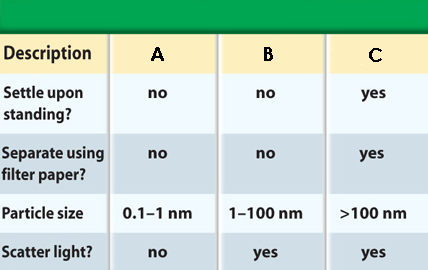 A. colloids
B. compounds
C. mixtures
D. solutions
Standardized Test Practice
Answer
The answer is D.  A solution is a homogeneous mixture of small particles that will never settle to the bottom of their container.
Standardized Test Practice
Question 3
Which of the following would not be included in column A?
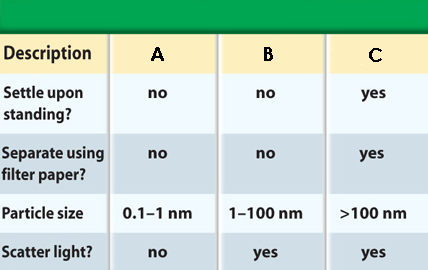 A. milk
B. salt water
C. soft drink
D. vinegar
Standardized Test Practice
Answer
The answer is A.  Milk is a colloid and has particles large enough to scatter light.
Standardized Test Practice
Question 4
5.0 g of hydrogen react completely with 177.5 g of chlorine to form hydrochloric acid.  According to the law of conservation of mass, how many grams of hydrochloric acid are formed?
A. 172.5 g
B. 177.5 g
C. 182.5 g
D. 887.5 g
Standardized Test Practice
Answer
The answer is C.  The mass of all substances present before the chemical change equals the mass of all substances present after the change.
Standardized Test Practice
Question 5
In the reaction CH4 + 2O2 → CO2 + 2 H2O, 75 g of CH4 (methane) react completely with 300 g of O2 to form 168.50 g of H2O.  How many grams of CO2 are formed?
A. 375 g
B. 206.5 g
C. 168.5 g
D. 75 g
Standardized Test Practice
Answer
The answer is B.  The mass of all substances present before the chemical change equals the mass of all substances present after the change.